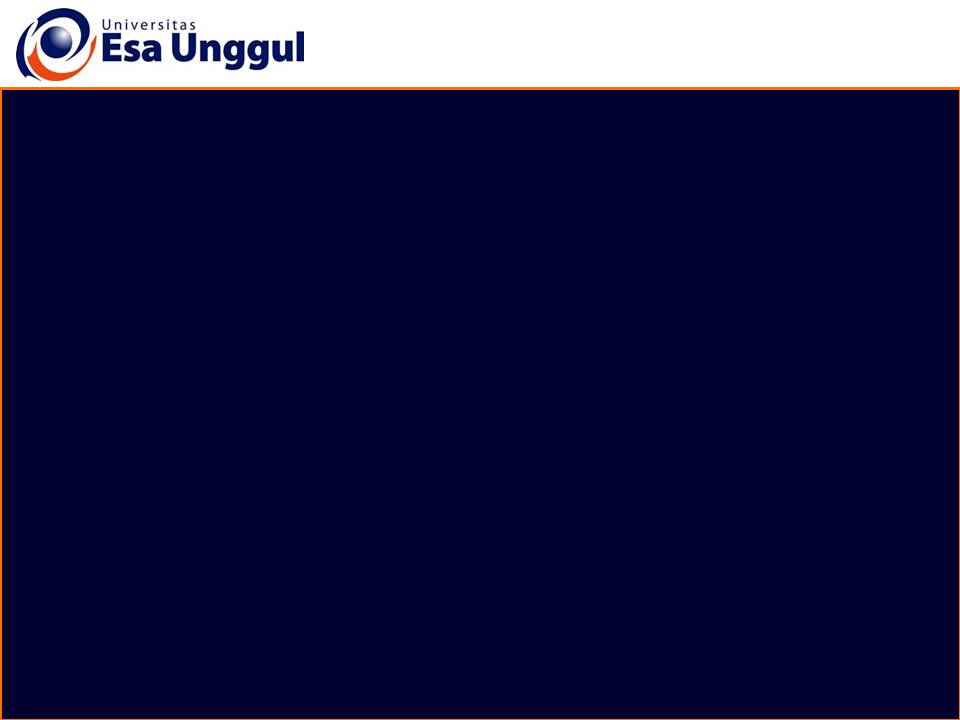 Materi 
PERTEMUAN 2
DESAIN DAN LINGKUNGAN
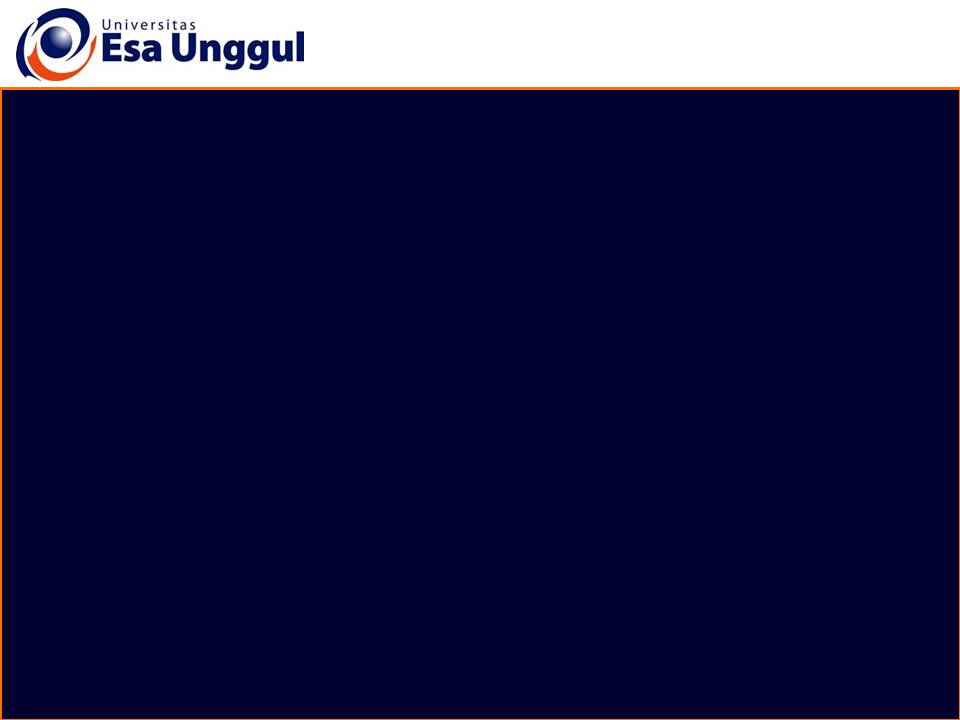 Disusun oleh
Indra Gunara Rochyat, S.Sn., M.Ds
Dosen Program Studi Desain Interior
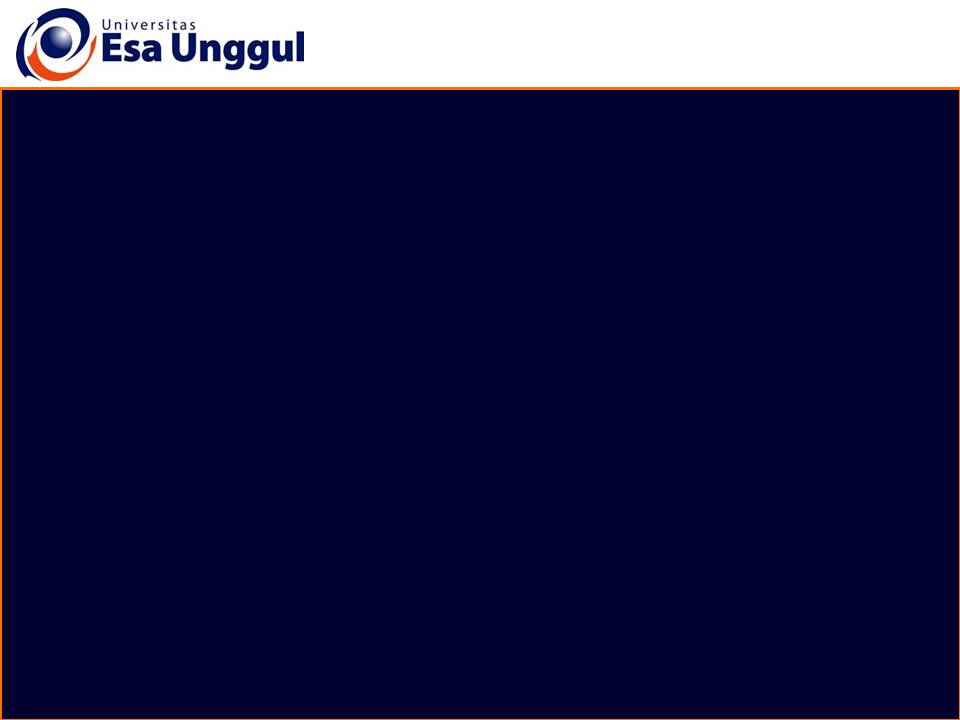 Kemampuan Akhir yang Diharapkan
memahami berbagai data Material/bahan  interior yang memiliki dampak terhadap lingkungan dan mampu mengaplikasikan dalam perancangan interior
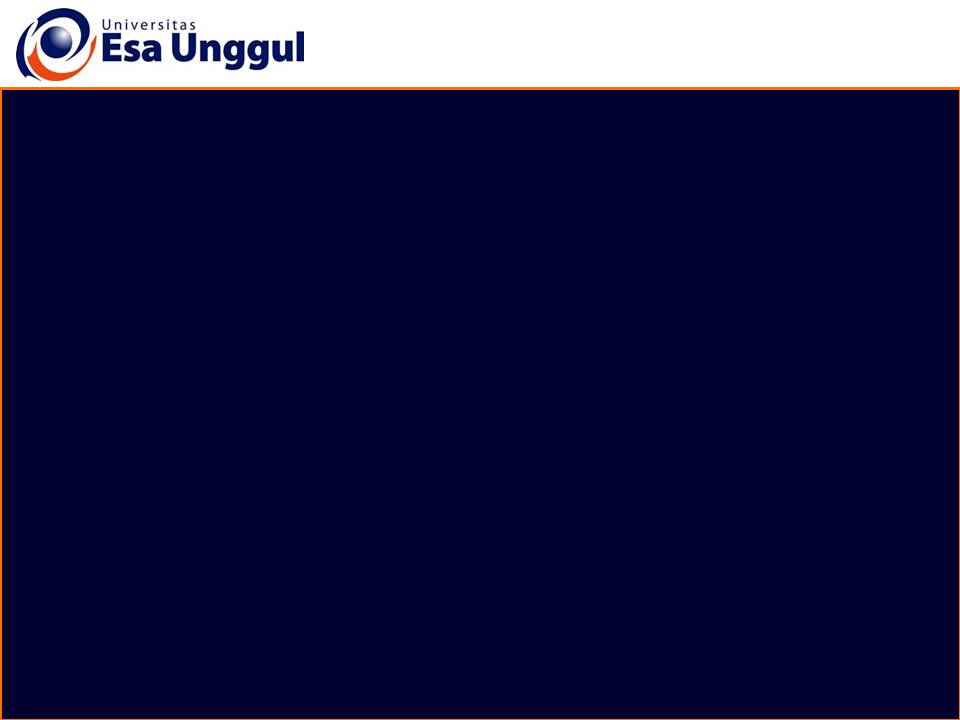 Materi belajar
Buku Referensi
W, Arismunandar, Manusia, teknologi, dan lingkungan: pemikiran ke masa depan : kumpulan pidato dan sambutan tahun 1989-1992, Penerbit ITB, 1992,22-24
H. Frick, dasar-dasar arsitektur ekologisVolume 1 dari Seri Eko-Arsitektur, Kanisius, 2007, 24-25
ANDIE A . WICAKSONO, ENDAH TISNAWATI, Teori Interior, GRIYA KREASI, 2014, 18-19
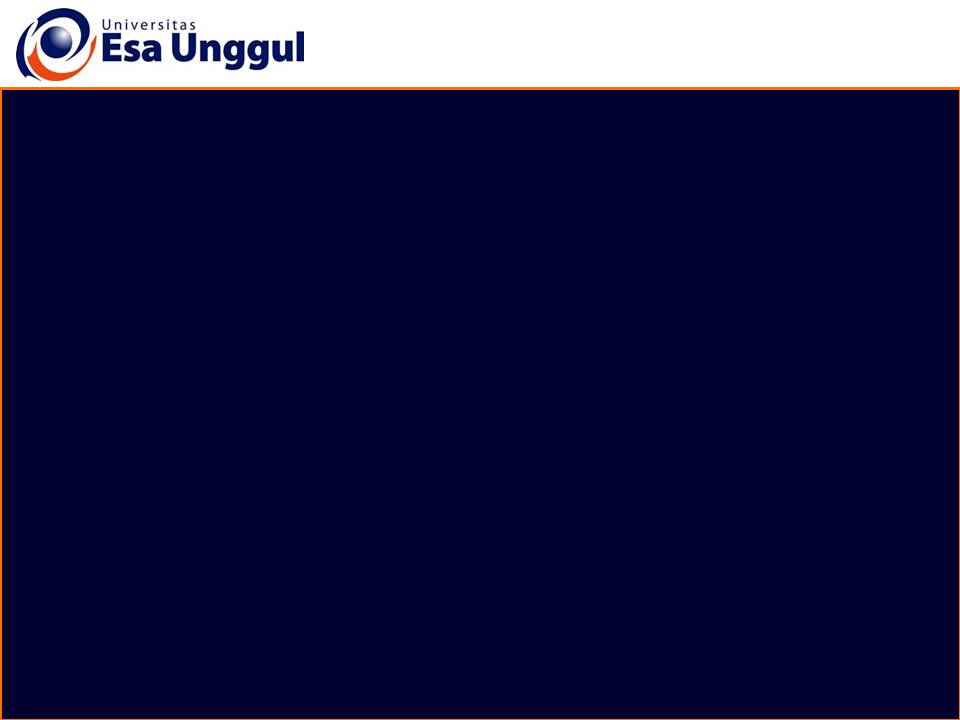 Materi Belajar
Data Material/bahan  interior yang memiliki dampak terhadap lingkungan
mewujudkan suatu konsep interior yang ramah lingkungan, meliputi penilaian pada tahap fit out, kebijakan dalam melakukan pemilihan bahan serta pengelolaan yang dilakukan oleh desainer. 

Obyek penilaian Ruang Interior bertitik berat pada sebagian atau seluruh ruangan dengan peranan penting desainer interior.
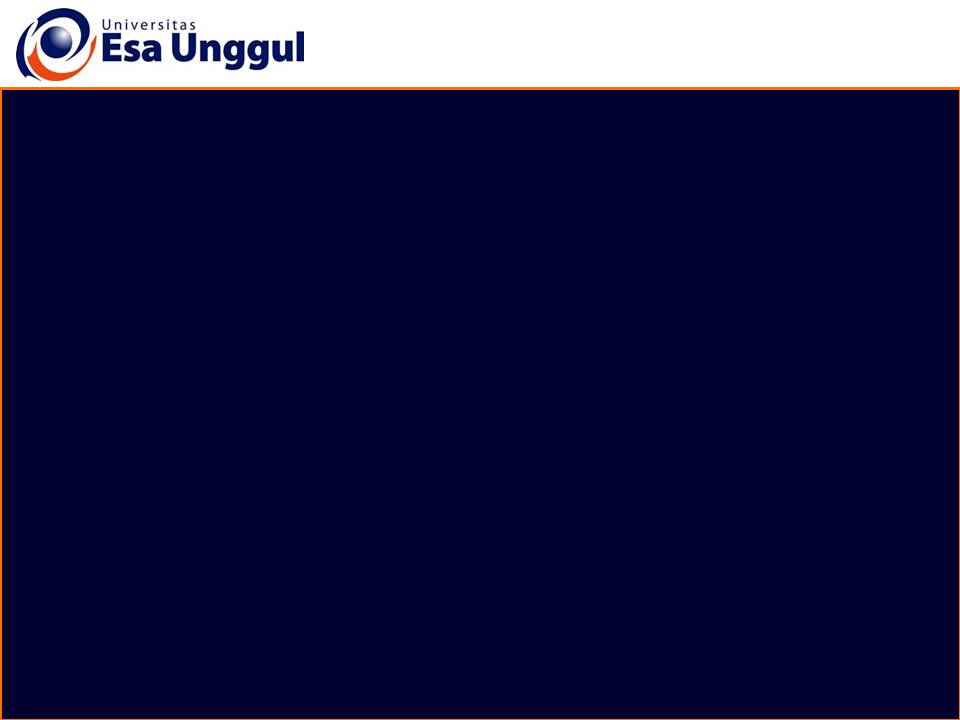 Materi Belajar
dampak terhadap lingkungan dan mampu mengaplikasikan dalam perancangan interior
kriteria produk interior yang ramah lingkungan meliputi kriteria berikut ini: material bekas, material dari sumber terbarukan, material daur ulang, kayu bersertifikat, material dengan proses produksi ramah lingkungan, material prefababrikasi atau material modular, material yang lokasi pabrik dan asal bahan bakunya berada pada skala regional (untuk mengurangi jejak karbon dari proses pengangkutan).
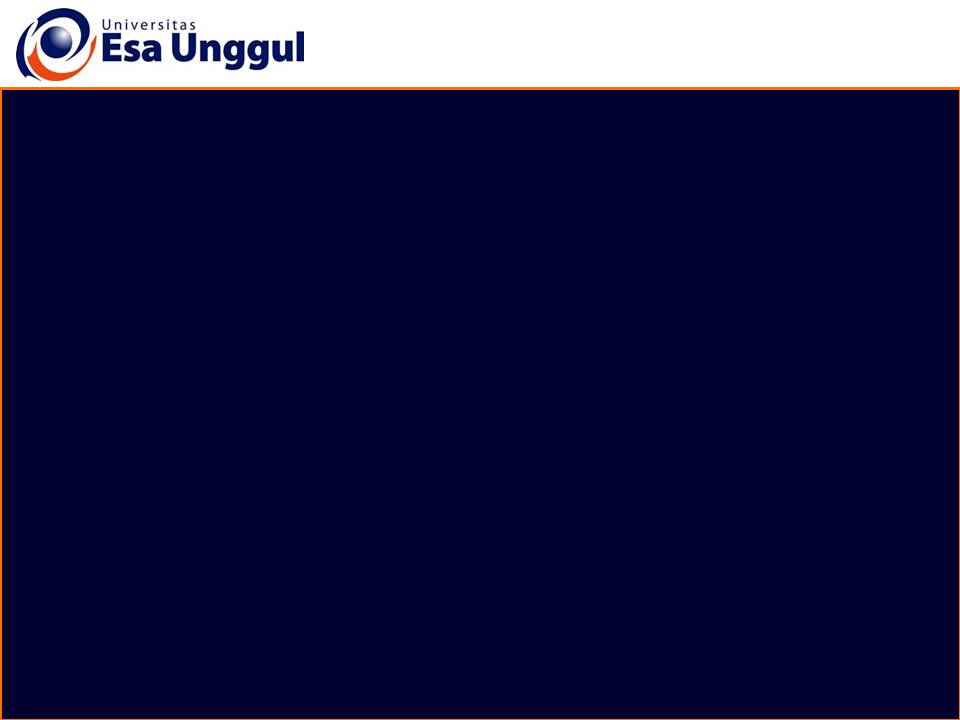 Materi Belajar
dampak terhadap lingkungan dan mampu mengaplikasikan dalam perancangan interior
Material interior yang berasal dari sumber terbarukan adalah material yang berasal dari hasil pertanian baik berupa tanaman ataupun hewan dengan masa panen jangka pendek, biasanya maksimum 10 tahun. 

Sebagian tanaman yang menjadi bahan baku material interior juga merupakan tanaman produktif yang dijadikan sumber pangan. Namun, umumnya bagian yang dapat dimakan tidak digunakan untuk diolah sebagai bahan baku material tersebut.
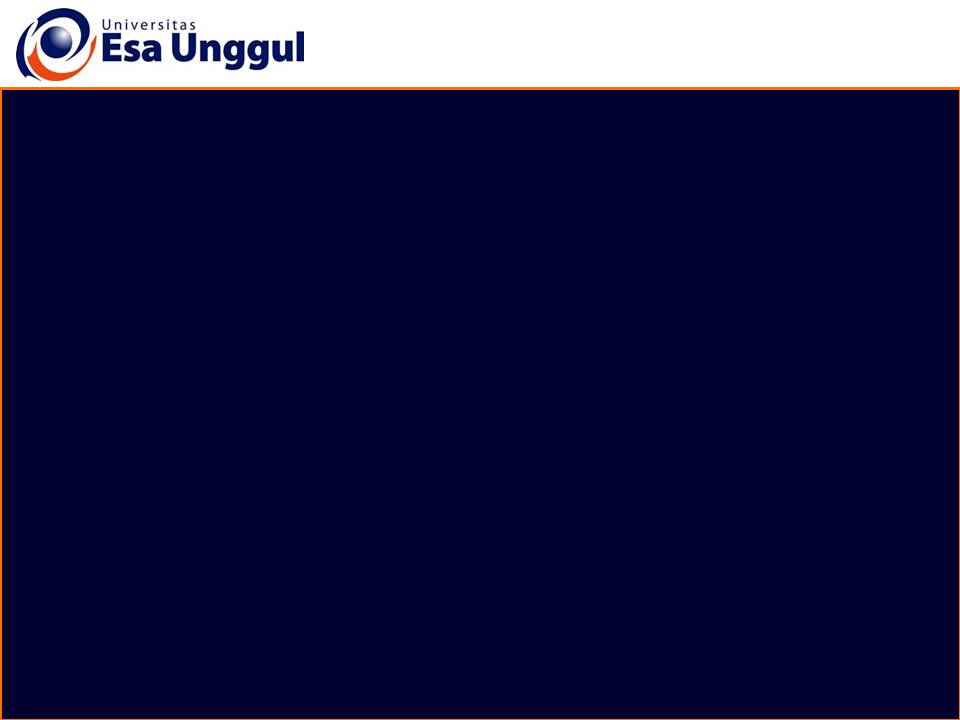 selesai
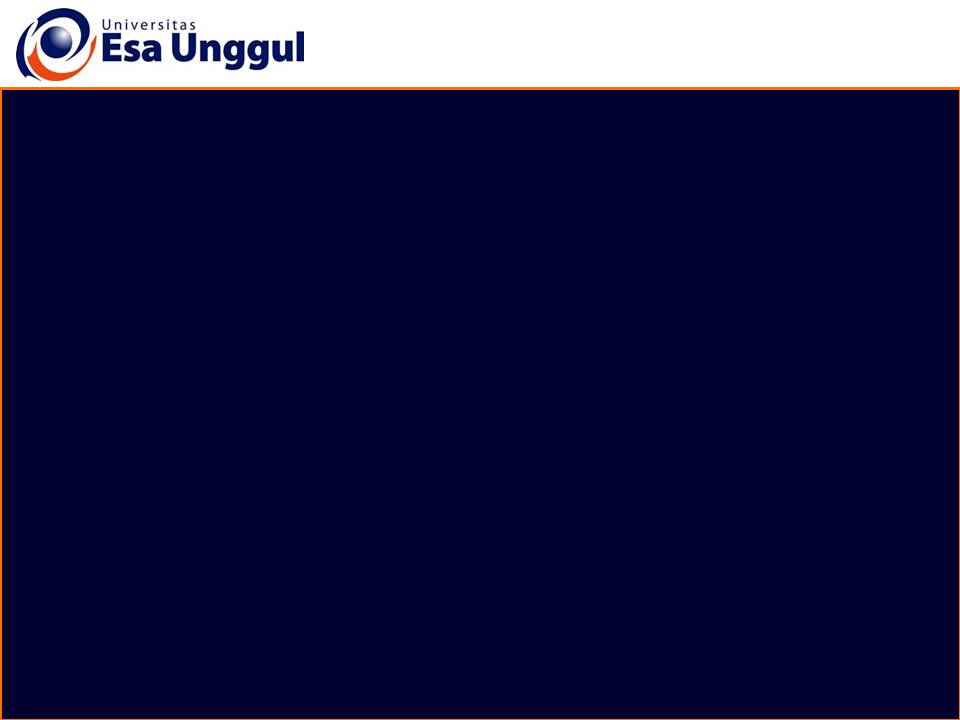 Latihan 1
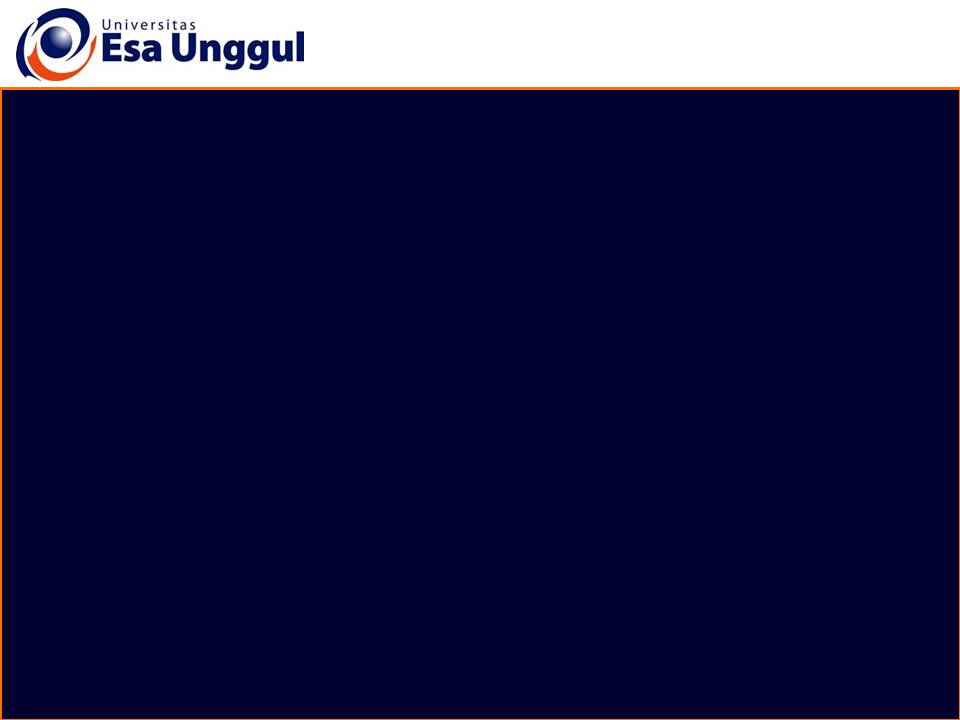 Latihan
Jawablah latihan soal di bawah ini
Apakah yang dimaksud dengan konsep interior yang ramah lingkungan?
 Sebutkan kriteria produk interior yang ramah lingkungan ? 
Apakah yang dimaksud dengan Material interior yang berasal dari sumber terbarukan adalah ? Berikan contohnya!
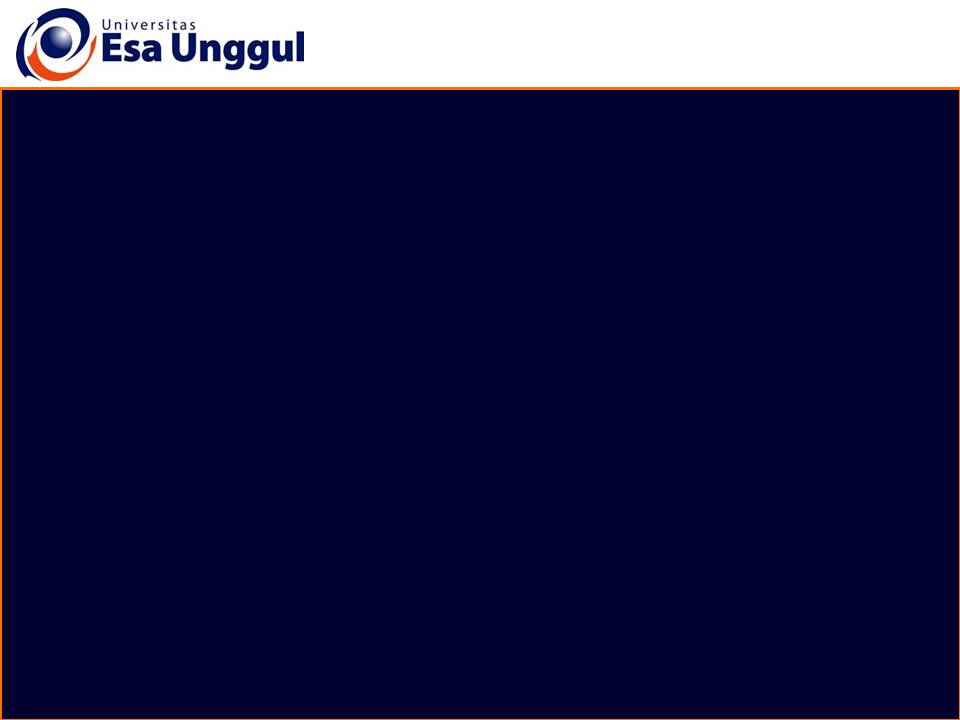 Latihan
Kunci Jawaban
Jawablah latihan di atas  dengan singkat dan jelas kemudian cocokkan jawaban anda dengan rangkuman materi 2.